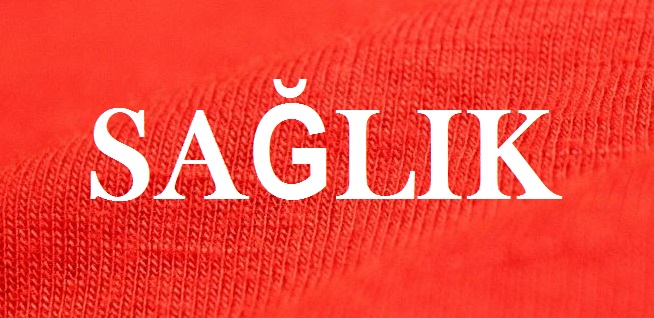 SAĞLIK SADECE HASTALIK VE SAKATLIK DURUMUNUN OLMAYIŞI DEĞİL ; KİŞİNİN BEDENEN, RUHEN VE SOSYAL YÖNDEN TAM BİR İYİLİK HALİDİR
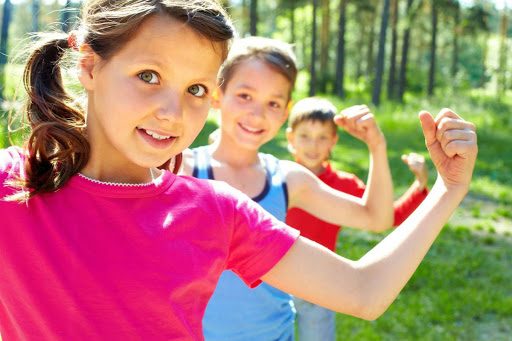 HASTALIKLAR
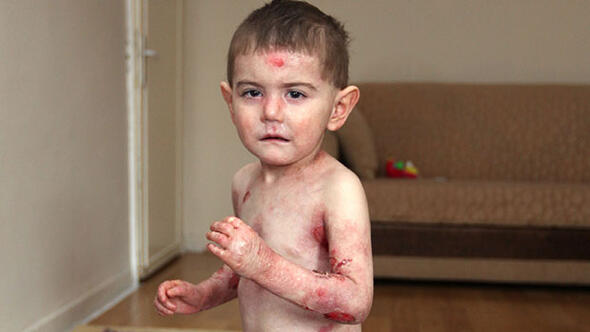 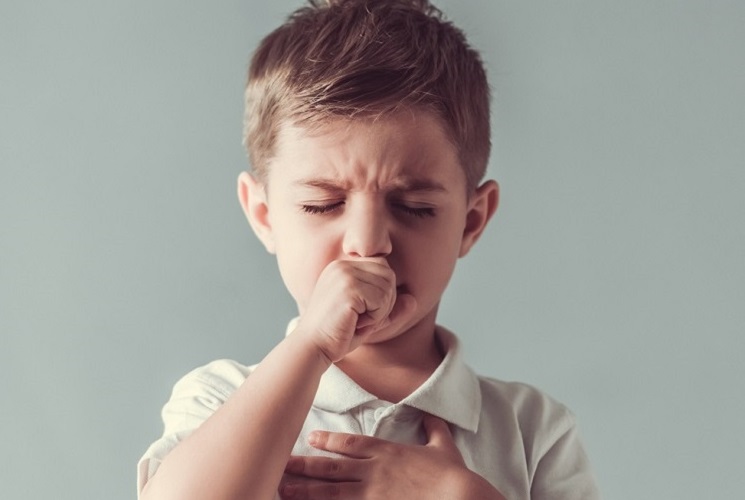 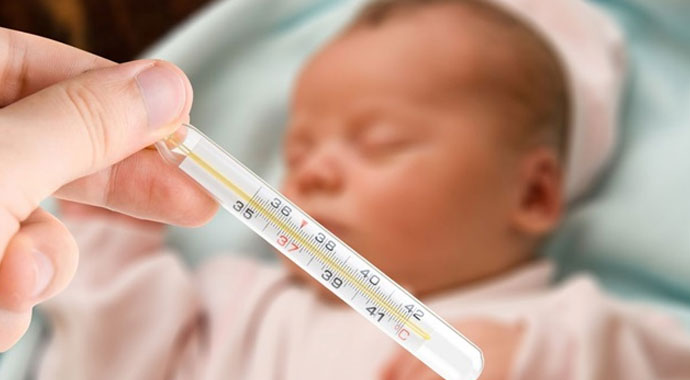 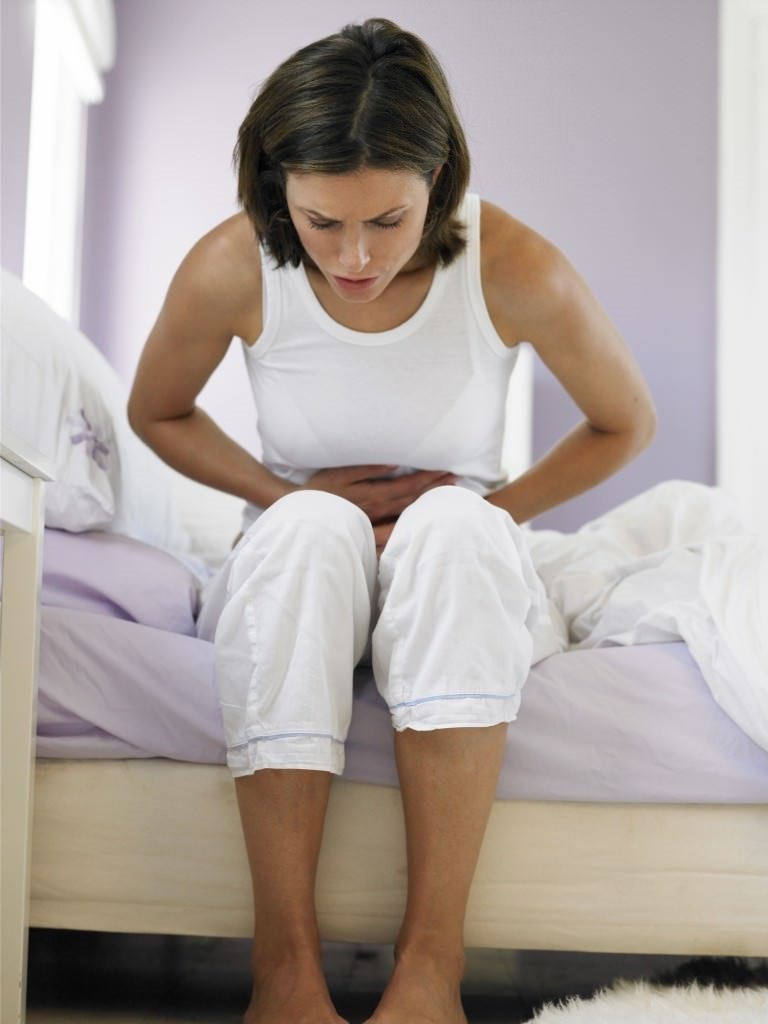 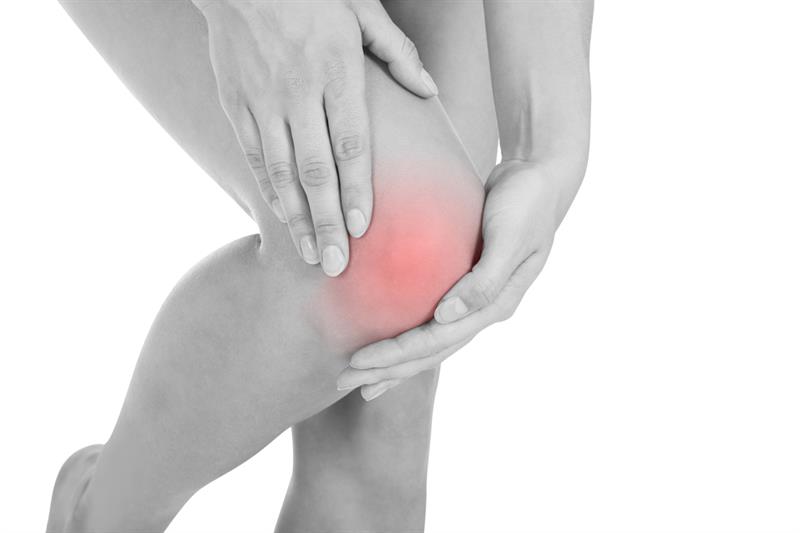 SAKATLIK
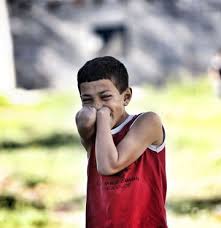 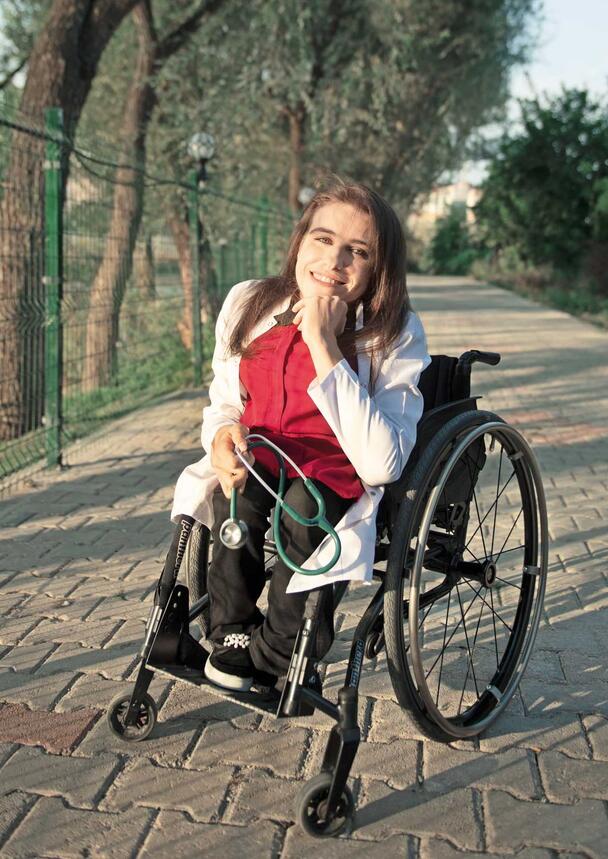 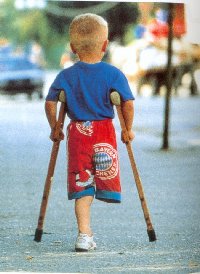 RUHEN MUTLU OLMAK
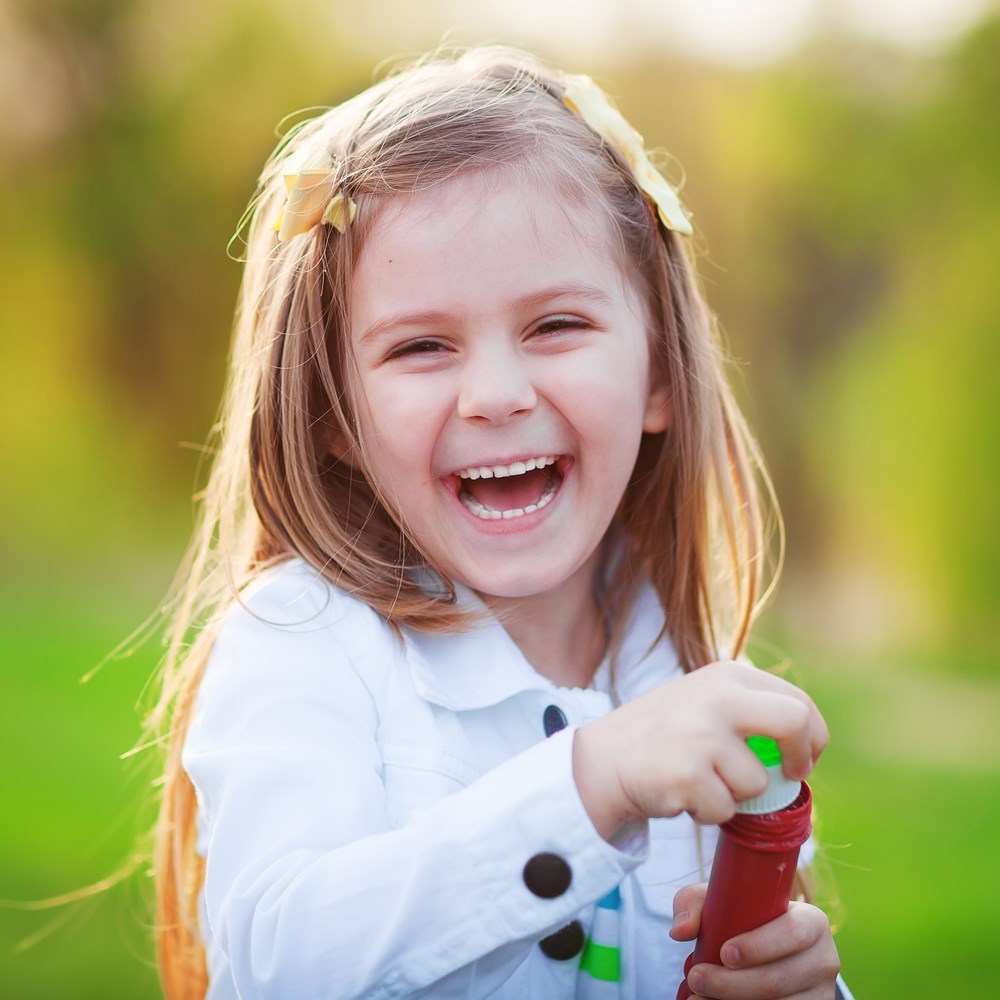 DEPRESYON
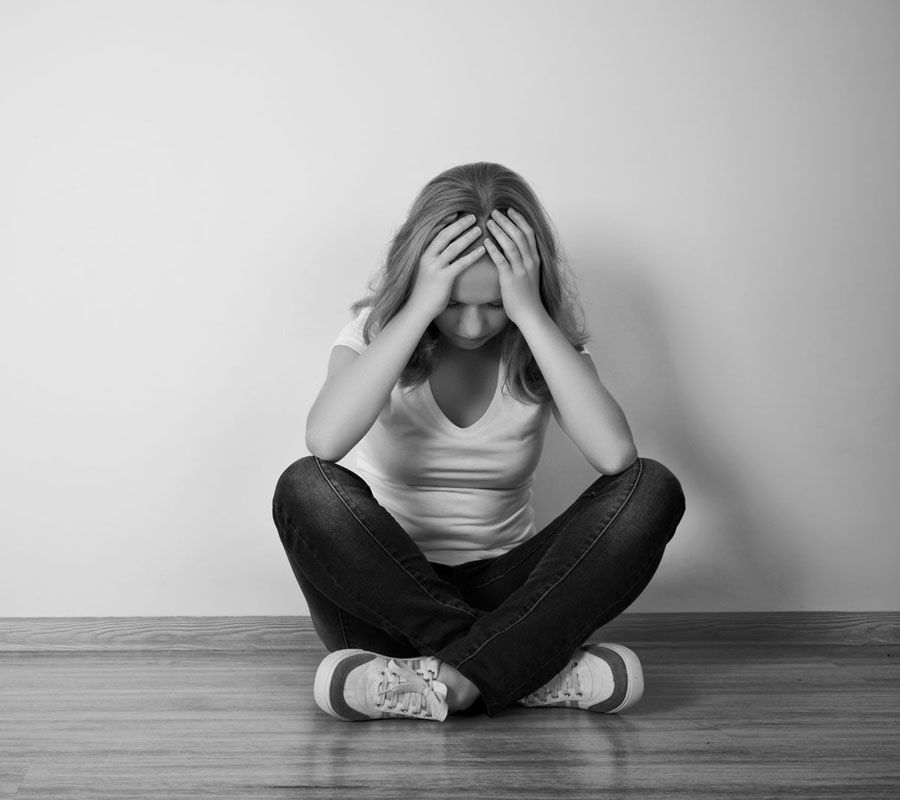 SOSYAL UYUM
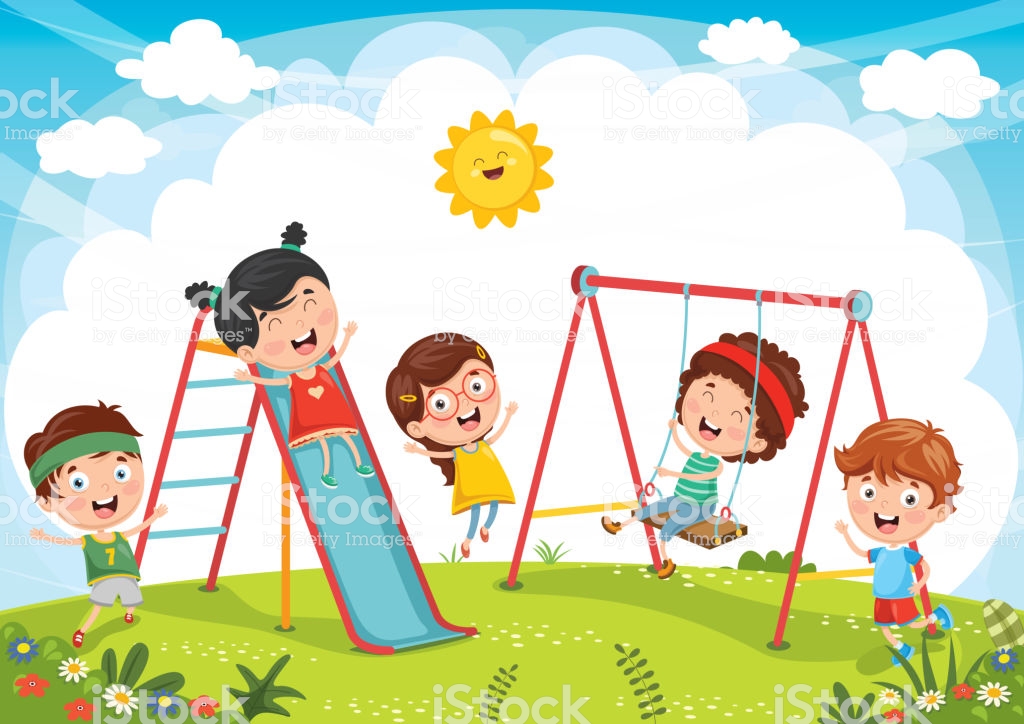 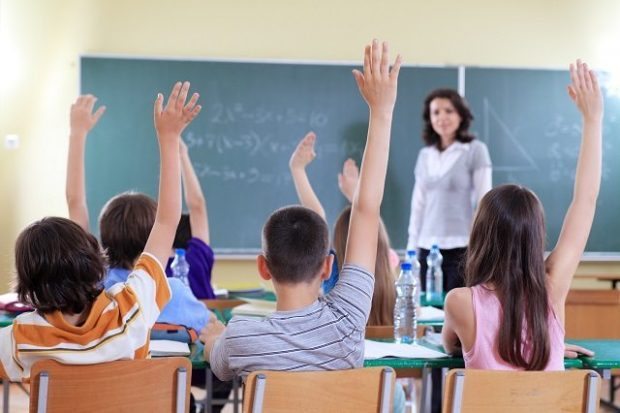 OKUL HAYATI
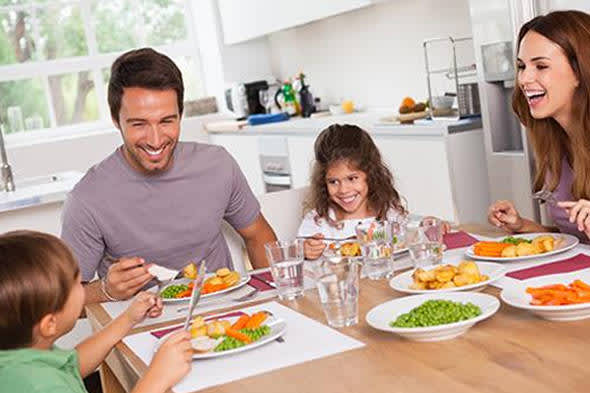 AİLE
HAYATI
SAĞLIMIZI NASIL KORUMALIYIZ
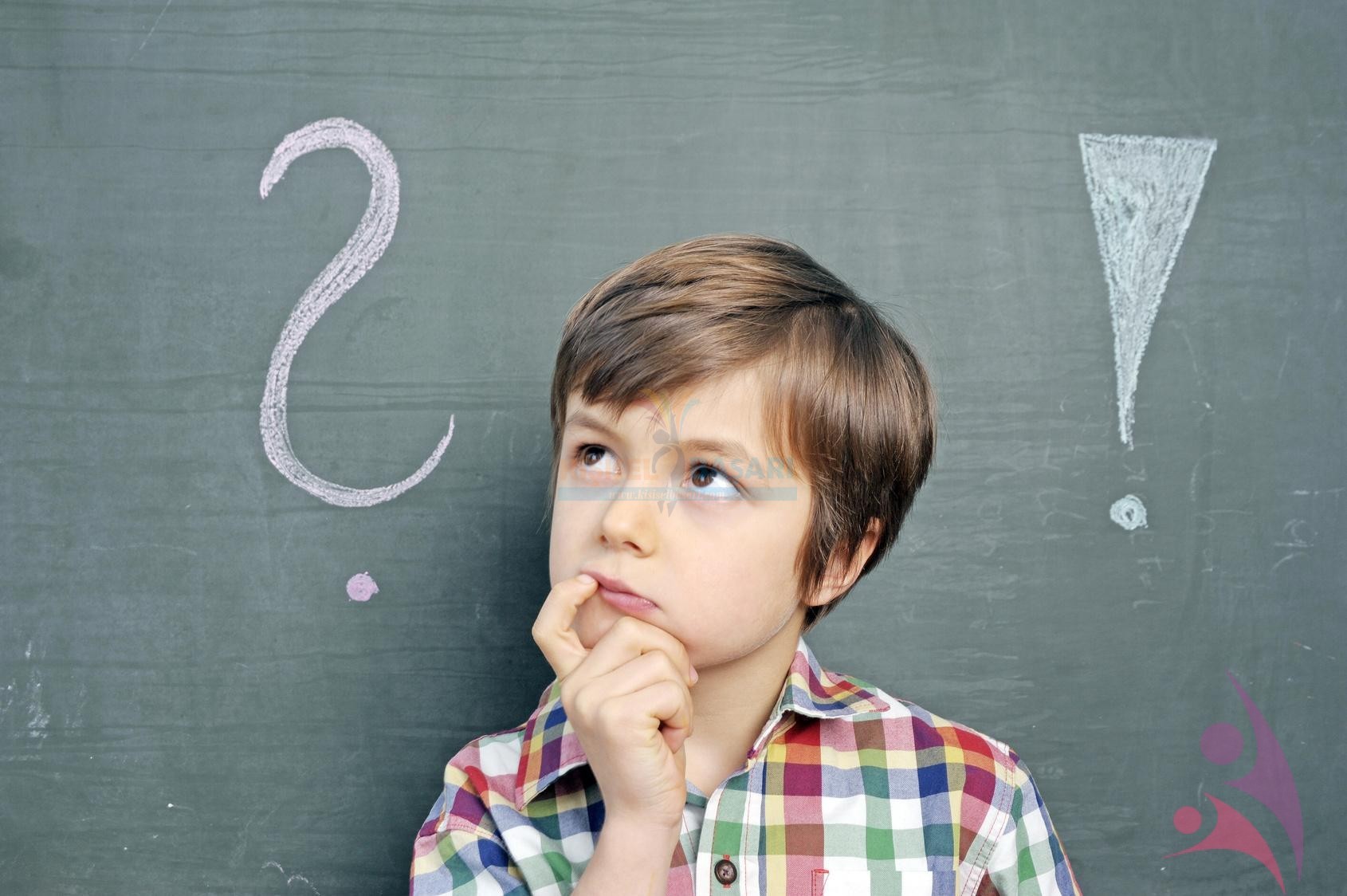 GÜZEL BESLENMEK GEREKİR
TEMİZ OLMAK GEREKİR
DİŞLERİMİZ FIRÇALAMAK GEREKİYOR
ÖZBAKIMIMIZA DİKKAT ETMELİYİZ
GİYİMİMİZE DİKKAT ETMELİYİZ
AŞILARIMIZI YAPTIRMALIYIZ
HASTA OLUNCA DOKTORA GİTMELİYİZ
İLAÇLARI DÜZGÜN KULLANMAK GEREKİYOR
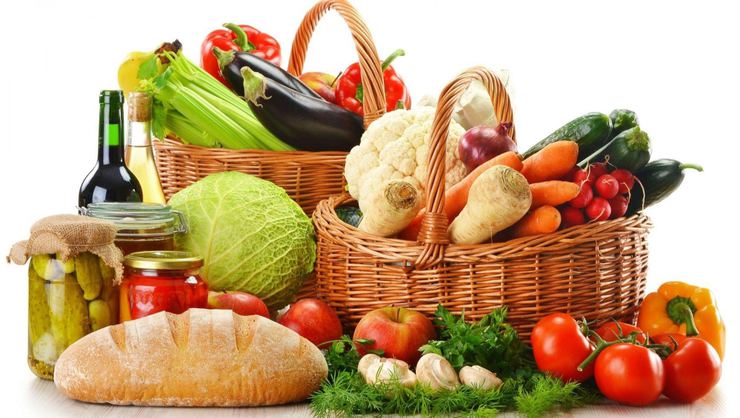 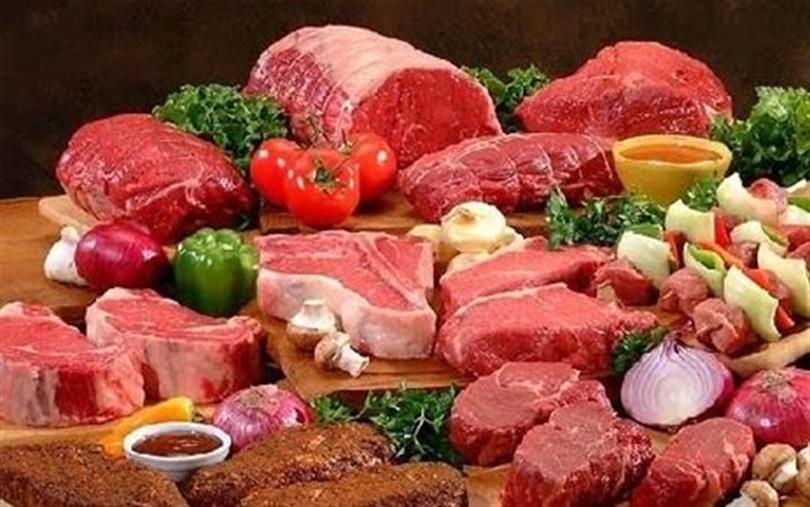 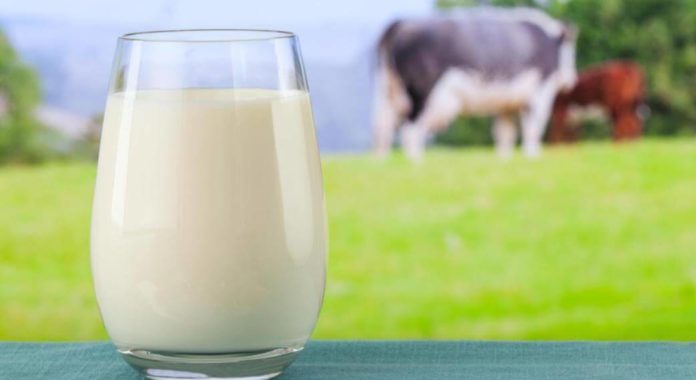 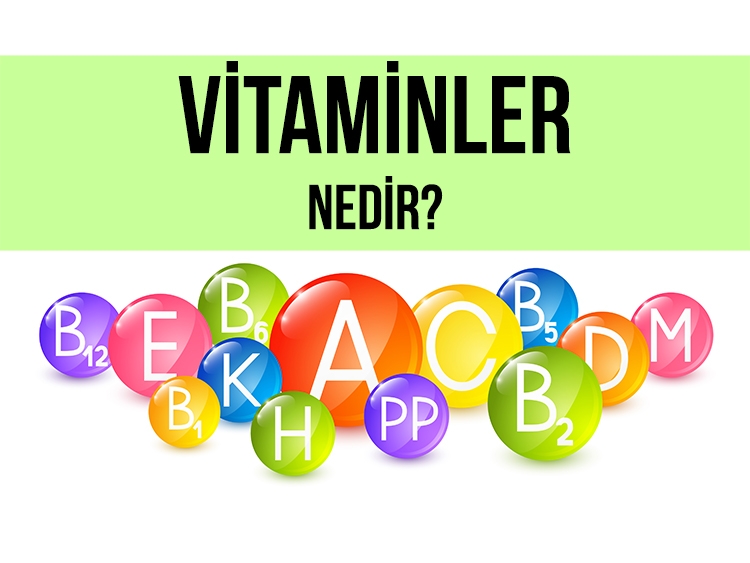 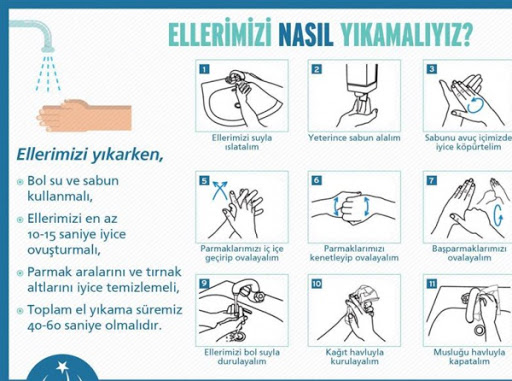 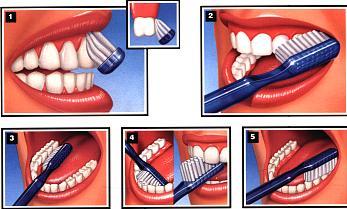 Kahvaltıdan sonra ve yatmadan önce olmak üzere günde 2 defa

Doğru diş fırçalama en az iki dakika
MASKE TAKMAK
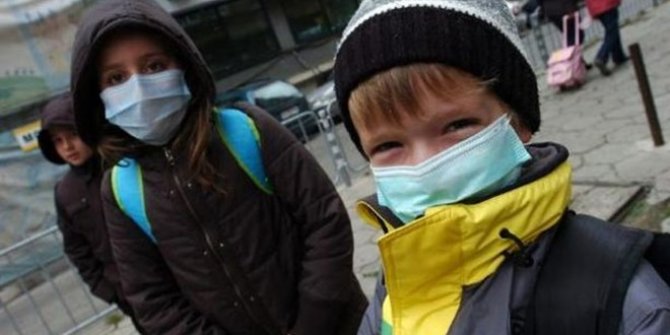 DOKTOR ve HEMŞİRE
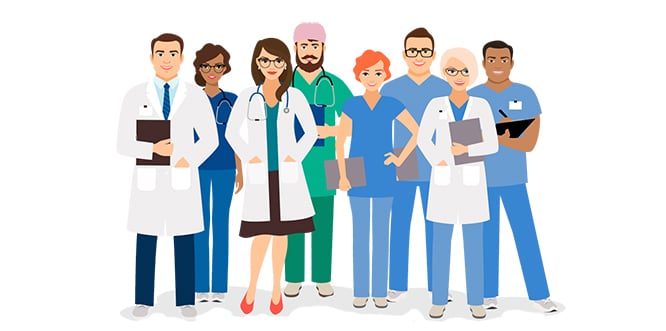 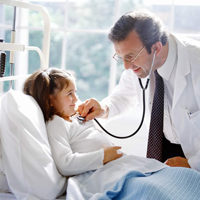 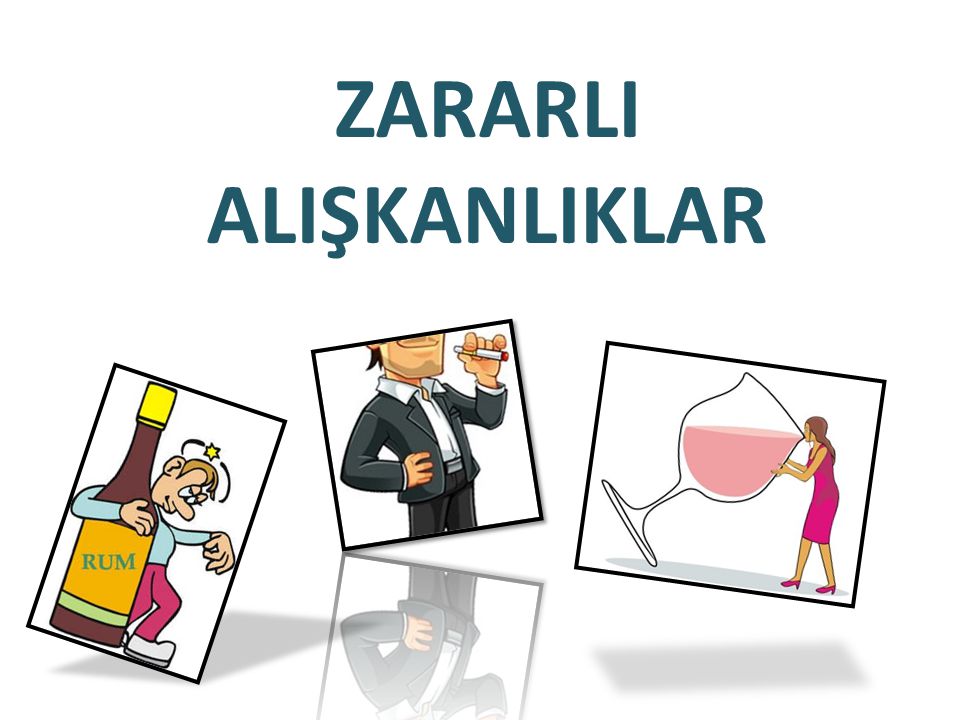 SİGARA SADECE İÇENE DEĞİL ÇEVRESİNDEKİLERE DE ZARAR VERİR


BU YÜZDEN SİGARA İÇİLE NVE DUMANLI YERLERDEN UZAKLAŞMAK GEREKİYOR
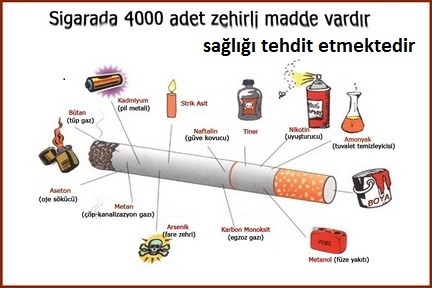 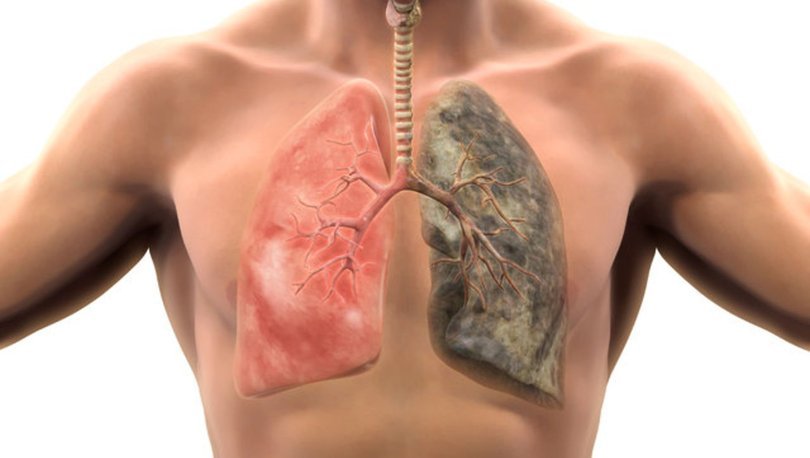